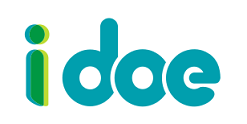 Jong i-doe
Doel: jongeren matchen
aan vrijwillige inzet.
Voor, door en met jongeren
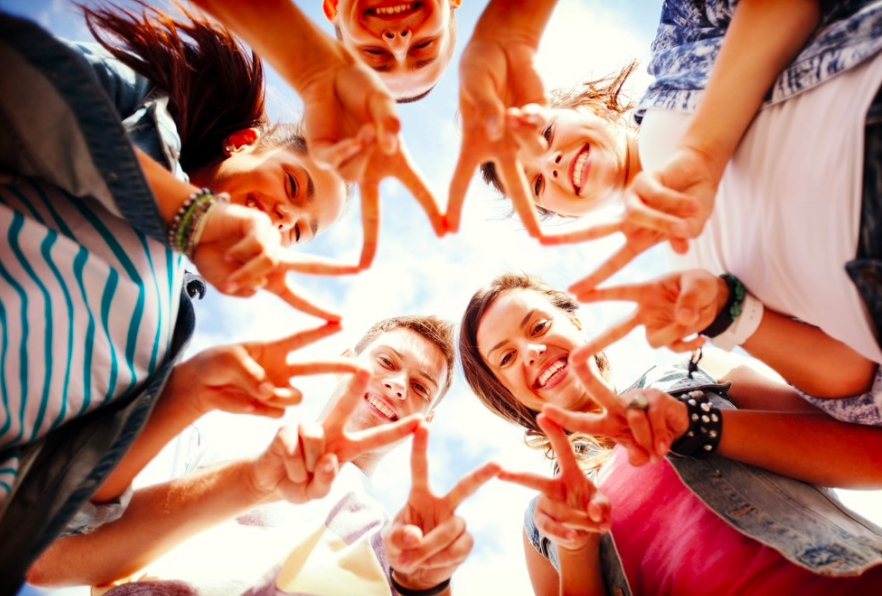 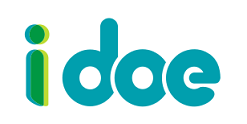 Het Jong i-doe Netwerk
De doelgroep: alle jongeren uit Leiden …en de regio tussen de 14 en 27 jaar
- Jong i-doe’ers→ ambassadeurs: …vrijwilligers/ stagairs
- Het maatschappelijke veld: organisaties die jongeren willen binden en boeien
- Het onderwijs: van VO tot Universiteit
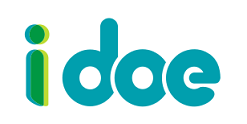 De aanleiding
Learning by doing
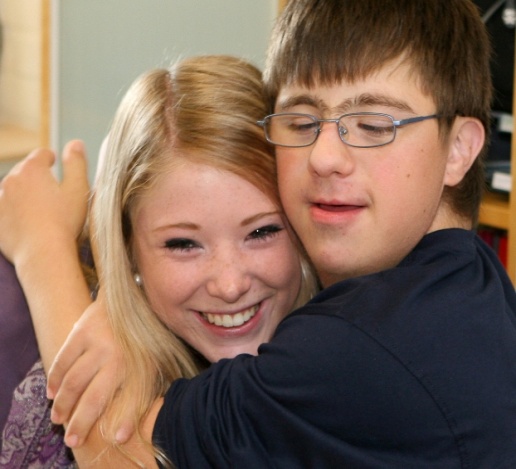 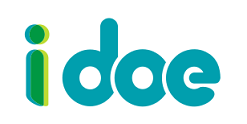 Wat biedt i-doe het onderwijs
Gastlessen, netwerkbijeenkomsten,
stagemarkten, events, onderzoeksopdrachten,
contactpunten op scholen en maatwerk voor
bemiddeling groepen leerlingen op aanvraag,
profielwerkstukken
Maatwerk mogelijk door gezamenlijk fondsen aan te vragen
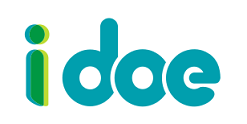 Samenwerking Universiteit
De Community Engagement Service (CES)
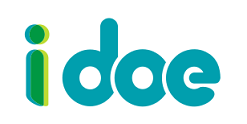 Wat biedt i-doe het Maatschappelijke veld
• PR & Promotie
• Pop-up contactpunten
• Vacaturebank
• Netwerkbijeenkomsten en workshops
• Informatie- en adviesgesprekken
Jong i-doe’ers: ambassadeurs
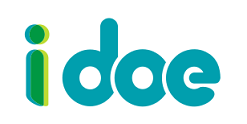 Jongeren (stagiaires/vrijwilligers)
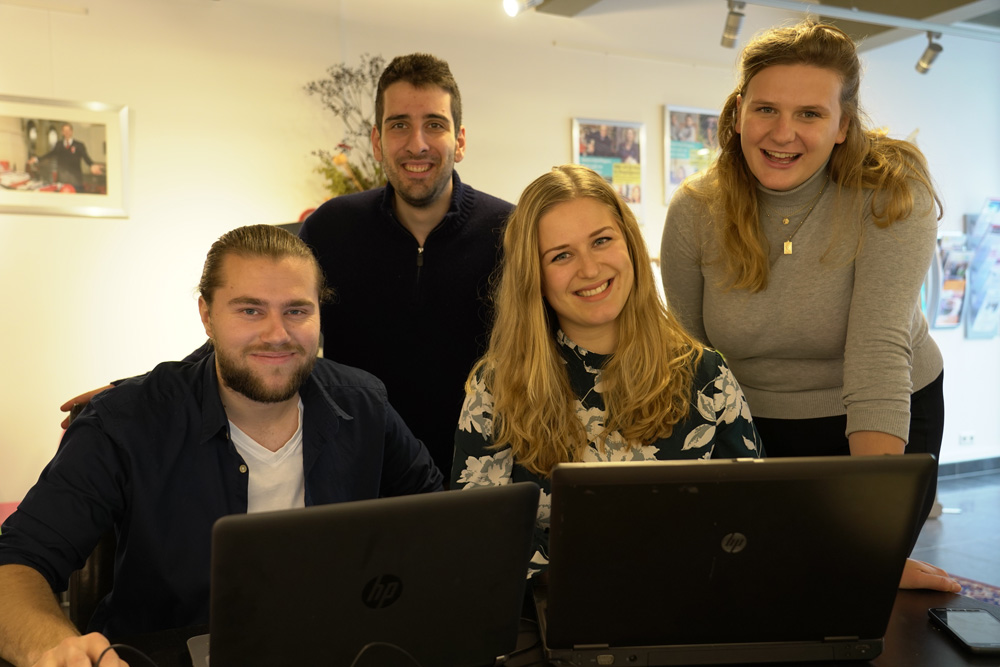 matchen jongeren aan vrijwillige inzet (peer-to-peer)
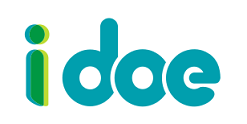 • Vrijwillige inzet promoten bij evenementen en via vlogs en blogs
• Internationale studenten, studenten-
& studieverenigingen
• Matchdagen organiseren
• Jongeren bemiddelen en coachen